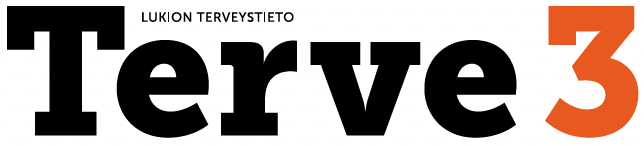 Terveyteen liittyviä eettisiä kysymyksiä
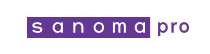 Kuva: Unsplash.com Eean Chen
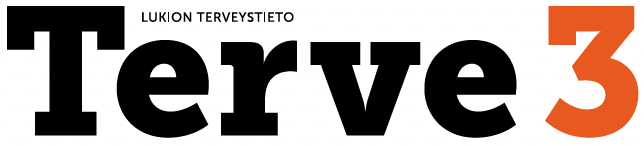 Mitä on eettinen ajattelu?
Eettisen ajattelun kehittyessä opitaan
arvioimaan omaa ja muiden käyttäytymistä sekä valintoja
havaitsemaan tilanteet, joihin liittyy eettisiä kysymyksiä
pohtimaan ratkaisuja ja toimintatapoja eri osapuolten näkökulmasta
tunnistamaan säännöt, velvollisuudet ja tilanteet, joissa eettinen päätös tehdään.
Etiikka tutkii hyvän elämän perusteita – sitä, miten ihmiset pystyisivät elämään yhteiseloa niin, että kaikkien edut ja oikeudet toteutuisivat mahdollisimman hyvin.
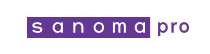 Kuva: Unsplash.com kevin turcios
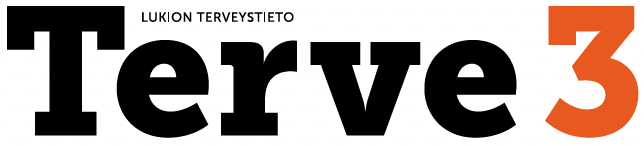 Etiikan teoriat auttavat eettistä pohdintaa
Normatiivinen etiikka on etiikan osa-alue, joka tutkii 
mikä on oikein ja mikä väärin
mitä sääntöjä ihmisen pitäisi noudattaa toimiakseen oikein
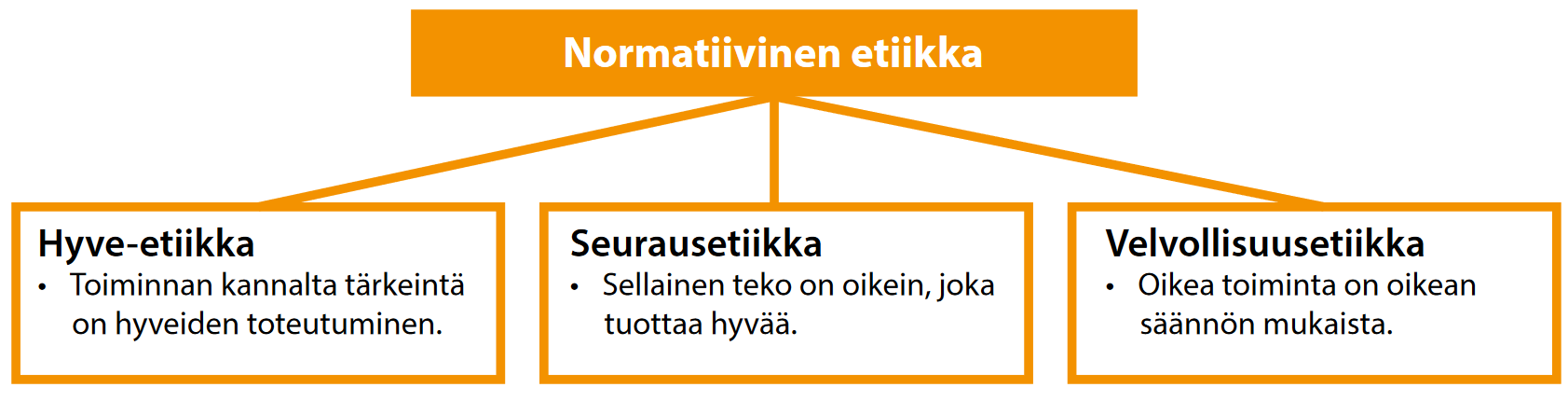 Kolme tunnetuinta eettistä teoriaa ovat hyve-etiikka, seurausetiikka ja velvollisuusetiikka.
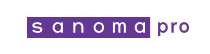 Eettisen analysoinnin näkökulmia
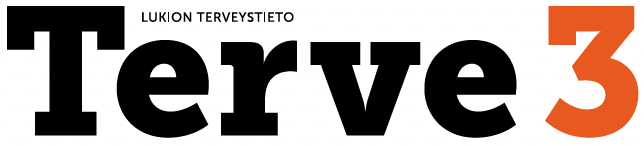 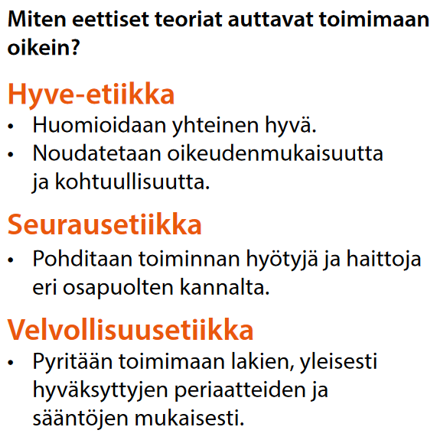 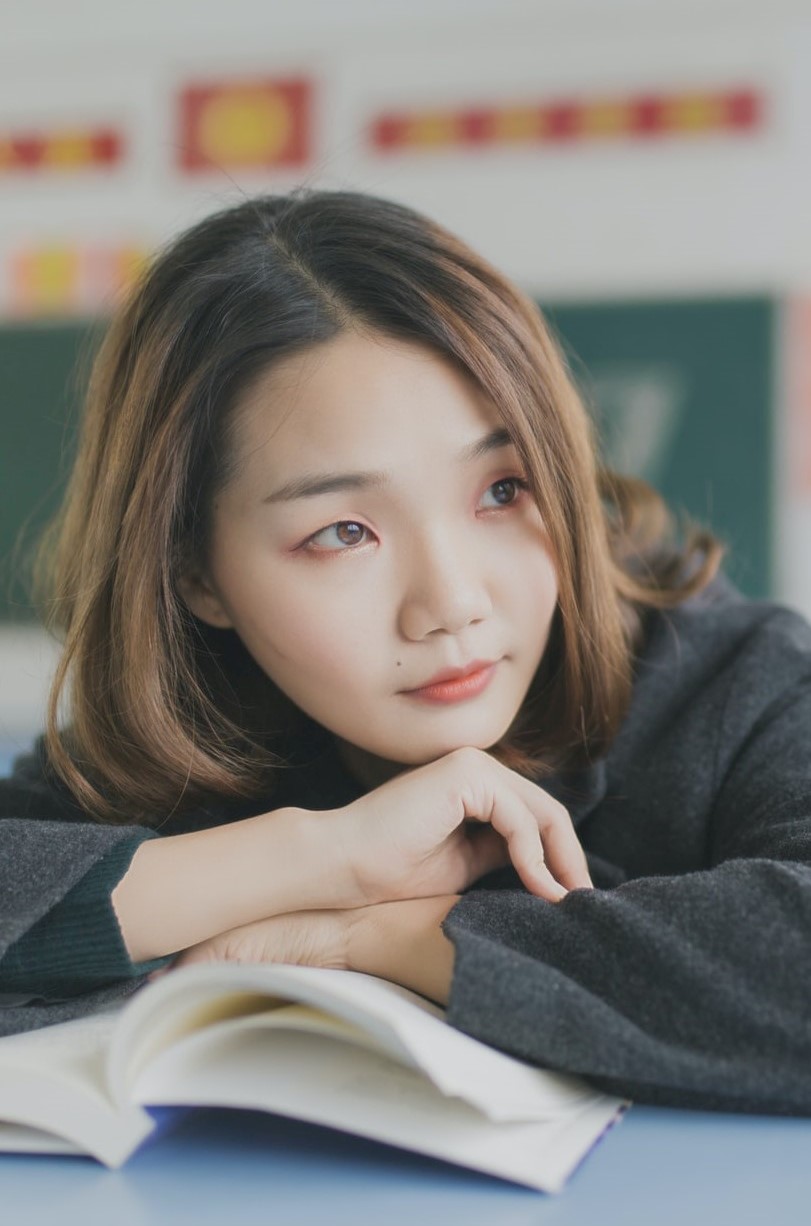 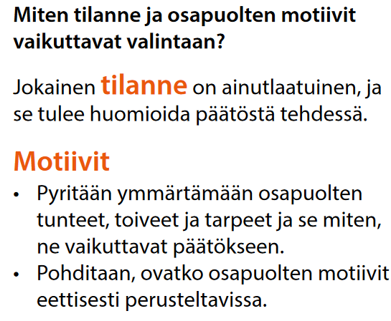 Kuva: Unspash.com sean kong
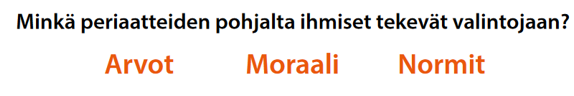 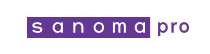 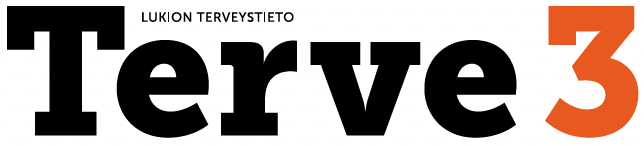 Elämän alkuun liittyviä eettisiä tilanteita
Raskauden keskeyttäminen
Hedelmöityshoidot
Alkiodiagnostiikka
Hedelmöityshoidolla aikaansaadun alkion tutkiminen sen selvittämiseksi, onko alkiolla jokin vakava periytyvä sairaus.
Sikiödiagnostiikka
Periytyvien sairauksien ja synnynnäisten kehityshäiriöiden selvittäminen tutkimalla sikiöitä.
Kuva: Unsplash.com kelly sikkema
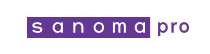 Raskaudenkeskeytykset jakavat mielipiteitä
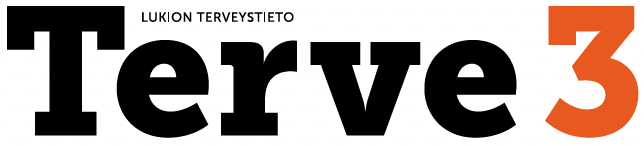 Abortin sallivien maiden lainsäädännössä sikiön ihmisarvon katsotaan kasvavan raskauden etenemisen myötä.
Siihen, milloin sikiöstä tulee ihminen, ei ole olemassa yksiselitteistä biologista, filosofista, juridista tai eettistä vastausta.
Suomen lain mukaan raskaus voidaan naisen pyynnöstä keskeyttää ennen 12. raskausviikkoa, jos
 
 lapsen synnyttäminen ja hoito olisivat kohtuuton rasitus 
 lapsi on saanut alkunsa raiskauksesta 
 äiti on yli 40-vuotias tai alle 17-vuotias 
 naisella on jo neljä lasta 
 sikiön epäillään olevan vammainen. 

Myöhempi raskaudenkeskeytys on mahdollista vain Valviran luvalla
 ennen 20. raskausviikkoa (syynä esim. äidin nuori ikä)
 viimeinen takaraja on 24. raskausviikko (vakava sikiöpoikkeavuus)
Lääketieteellisesti rajana voidaan pitää viimeistään sitä ajankohtaa, jolloin sikiö on elinkykyinen kohdun ulkopuolella.
Rajan määrittely liittyy keskeisesti aborttiin ja kysymykseen siitä, milloin yhteiskunnan tulee suojella sikiötä ja pitää sen vahingoittamista rangaistavana.
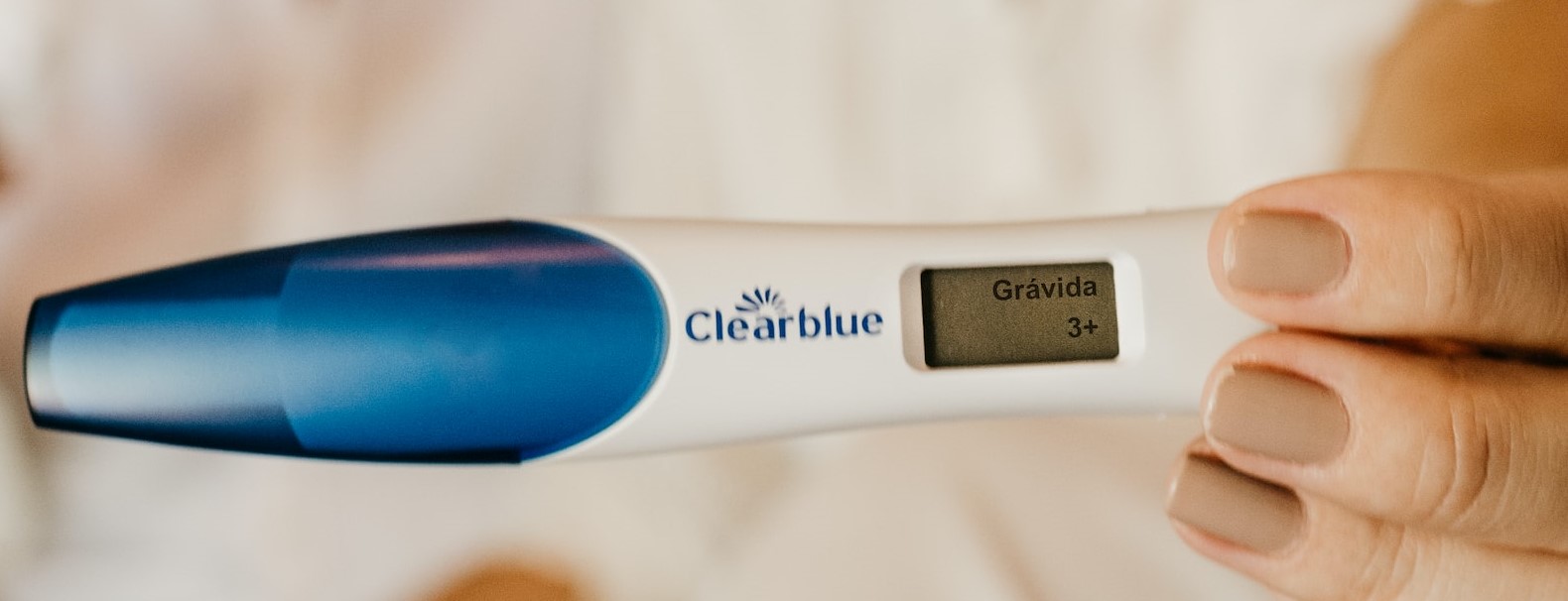 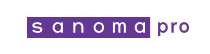 Kuva: Unsplash.com Jonathan Borba
Syntymättömän oikeuksista tulee huolehtia
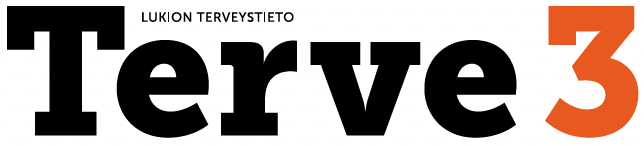 Ei-toivottujen raskauksien ehkäiseminen
Perhesuunnittelu
Seksuaaliterveyden edistäminen
Nuorten seksuaalikasvatus
Maksuton ehkäisy
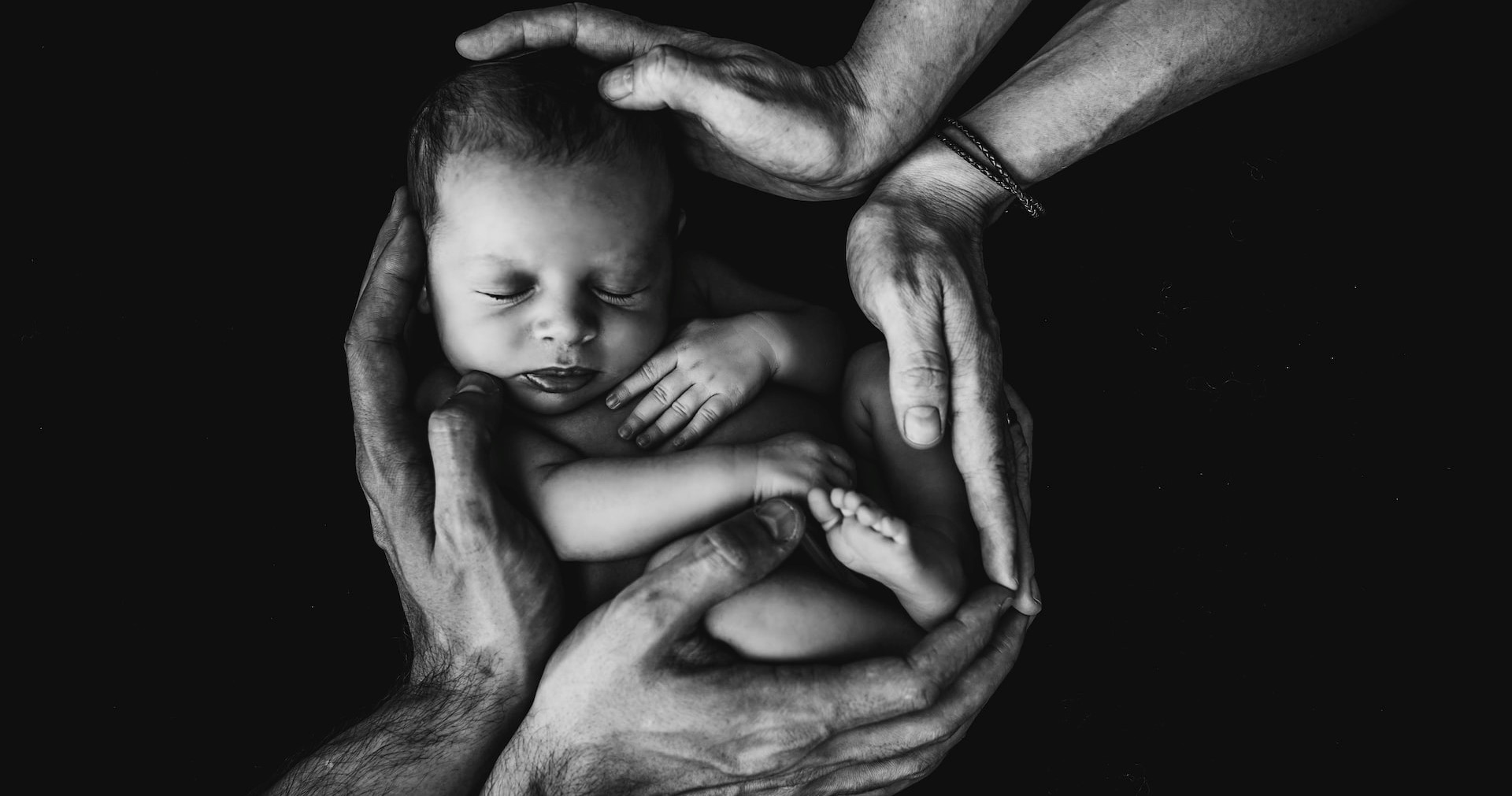 Kuva: Unsplash.com Isaac Quesada
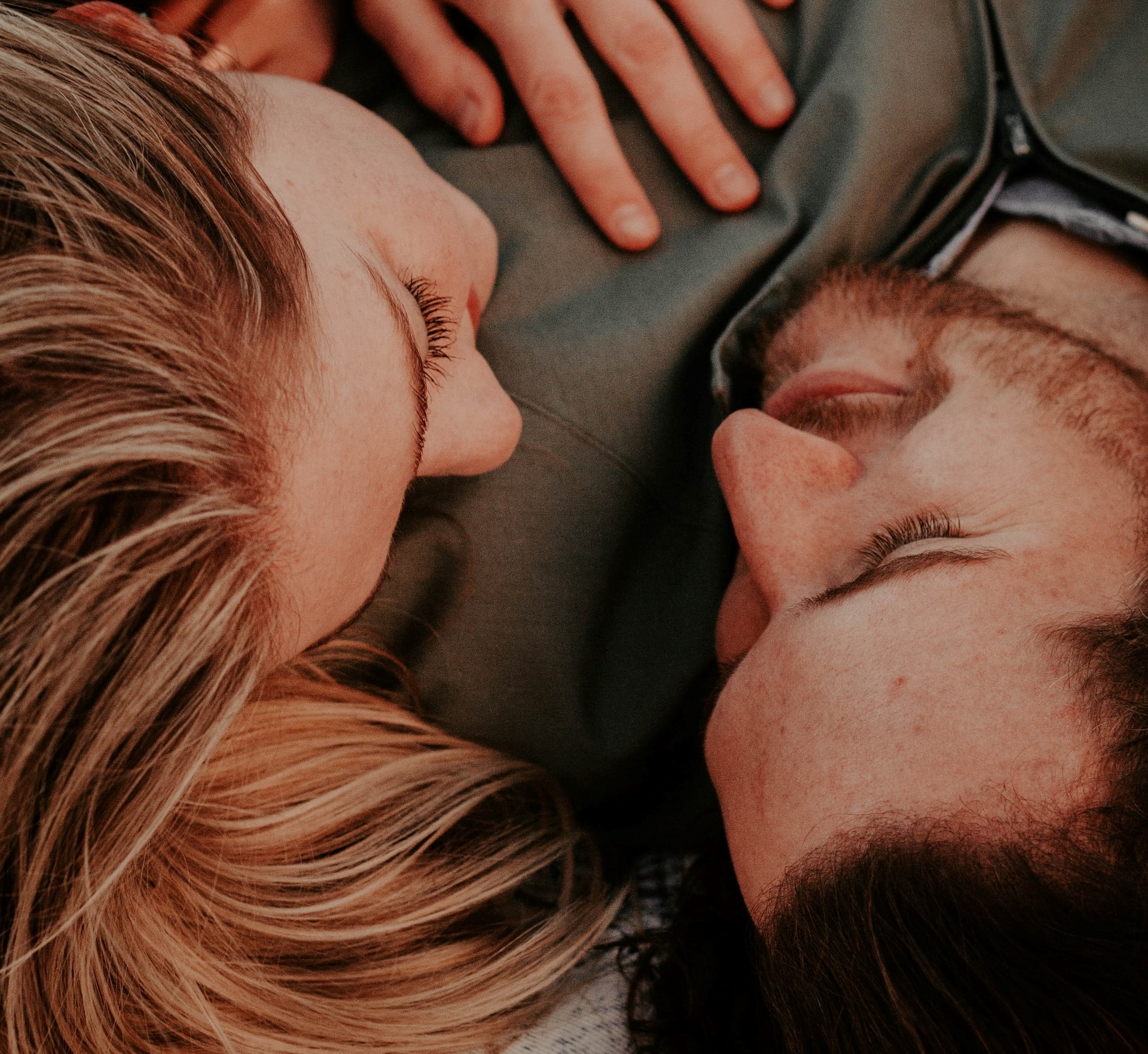 Lääkäreillä on velvollisuus edistää syntymättömän hyvää 
sikiön oikeutta elämään
oikeutta syntyä toivottuna
oikeutta terveeseen kehittymiseen
oikeutta syntyä turvallisesti 
Lääkärillä on velvollisuus tukea näiden oikeuksien toteutumista ja noudattaa Suomen aborttilakia.
Kuva: Unsplash.com Kenny Eliason
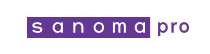 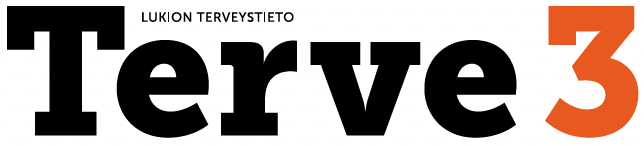 Geeniteknologiaan liittyviä eettisiä kysymyksiä
Millaisia geenivirheitä tulee korjata? 
Kuka hyötyy teknologian käytöstä ja miten? 
Kuka maksaa kulut? 
Millaisia haittoja teknologian käytöstä voi seurata? 
Onko motivaationa yhteinen hyvä vai hyötyykö teknologiasta vain pieni joukko, jolla on resursseja teknologian hyödyntämiseen? 
Lisääkö teknologia oikeudenmukaisuutta vai eriarvoistumista? 
Miten teknologian käyttö vaikuttaa käsitykseen ihmisarvosta? 
Karsitaanko teknologian avulla epätoivotut ominaisuudet ihmisistä?
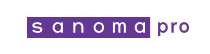 Kuva: Unsplash.com Sangharsh Lohakare
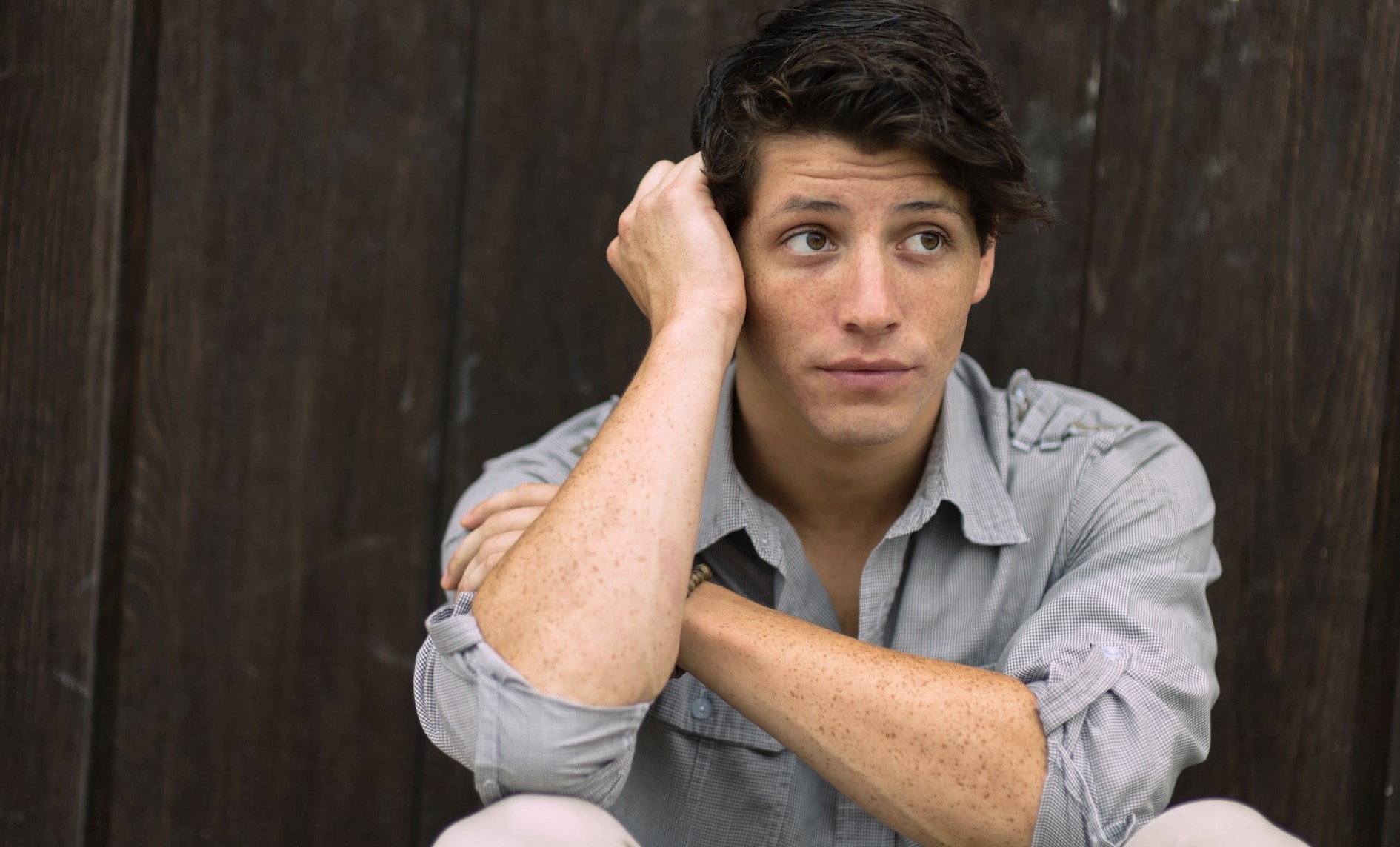 Pitäisikö ihmisen vastata terveydenhuollon kustannuksista, jos sairastumisen syynä on omat elintavat?
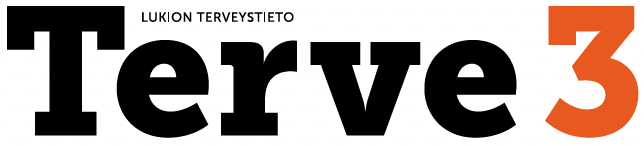 PERIAATTEITA, JOIHIN PÄÄTÖS PERUSTUU
ARVOT
MORAALIKÄSITYKSET
NORMIT
EETTISIÄ NÄKÖKULMIA
HYVEET
SEURAUKSET
OIKEUDET
VELVOLLISUUDET
VASTUU
TILANTEEN JA MOTIIVIEN TARKASTELUA 
ERI OSAPUOLTEN NÄKÖKULMASTA
Kuva: Unsplash.com frank mckenna
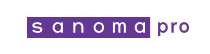 Pitäisikö ihmisen vastata terveydenhuollon kustannuksista, jos sairastumisen syynä on omat elintavat?
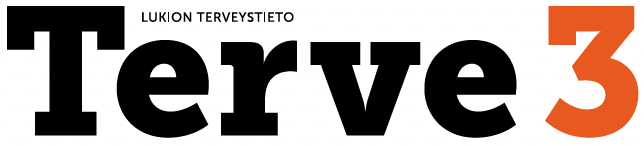 EETTISIÄ NÄKÖKULMIA

HYVEET
Hyveellinen ihminen huolehtii terveydestään ja ymmärtää sen merkityksen itselle, läheisille, työyhteisölle ja koko yhteiskunnalle.
SEURAUKSET
Jos vastuu kustannuksista siirtyisi yksilölle, terveyserot kasvaisivat, eriarvoisuus lisääntyisi ja työkyvyttömyydestä sekä syrjäytymisestä aiheutuvat kustannukset kasvaisivat.
OIKEUDET
Jokaisella on oikeus valita oma tapansa elää, kunhan ei tuota haittaa toisille ihmisille tai ympäristölle.
VELVOLLISUUDET
Terveydenhuollon eettisten periaatteiden mukaan yhteiskunnalla on velvollisuus turvata kaikille hyvä hoito.
VASTUU
Koska sairaudet eivät johdu pelkästään yksilön omasta valinnasta, vastuu seurauksista ei voi olla yksin yksilöllä.
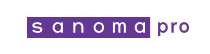 Kuva: Unsplash.com Matt Collamer
Pitäisikö ihmisen vastata terveydenhuollon kustannuksista, jos sairastumisen syynä on omat elintavat?
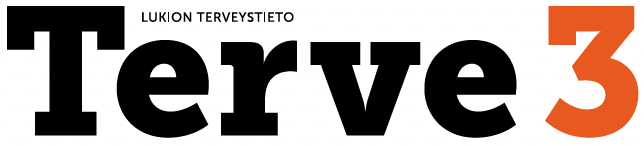 TILANTEEN JA MOTIIVIEN TARKASTELU ERI OSAPUOLETEN NÄKÖKULMASTA
Jokainen tilanne on erilainen.
Ehdotusta kannattavien motiivina voi olla esim. vähentää terveydenhuoltoon kuluvia verorahoja.
Yhteiskunnan motiivina on edistää väestön terveyttä, työ- ja toimintakykyä sekä hyvinvointia, jotta se voisi hoitaa kaikkia tasa-arvoisesti.
PERIAATTEITA, JOIHIN PÄÄTÖS PERUSTUU
Ihmisarvo, tasa-arvo, oikeudenmukaisuus
Kohtele toista, kuten toivoisit itseäsi kohdeltavan.
Laki potilaan asemasta ja oikeuksista
Kuva: Unsplash.com Claudio Schwarz
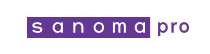